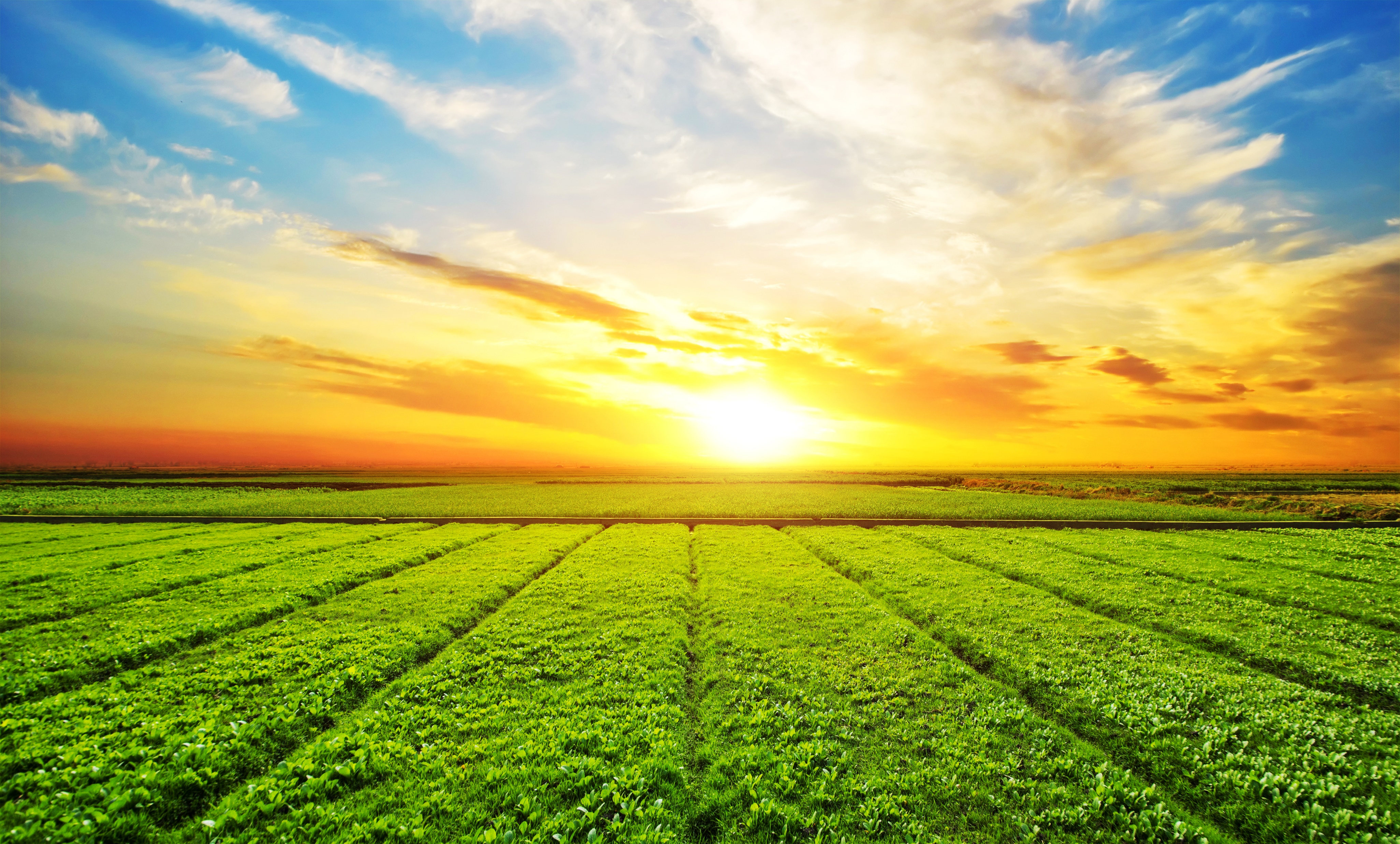 ZÉ DO AGRO:
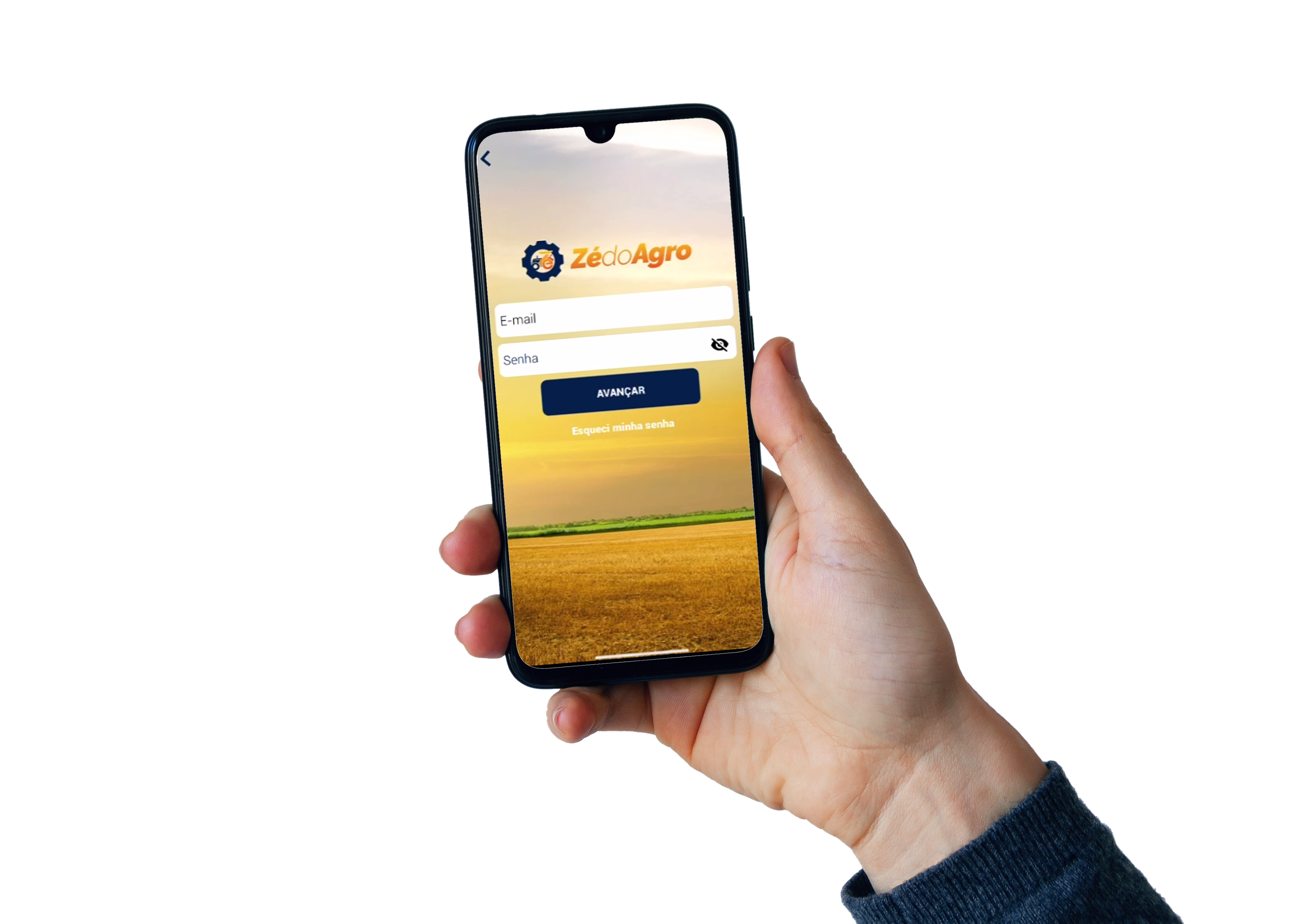 O APP PARA A SUA
LOJA VENDER MAIS!
O app que conecta você lojista direto
 ao mundo agro!
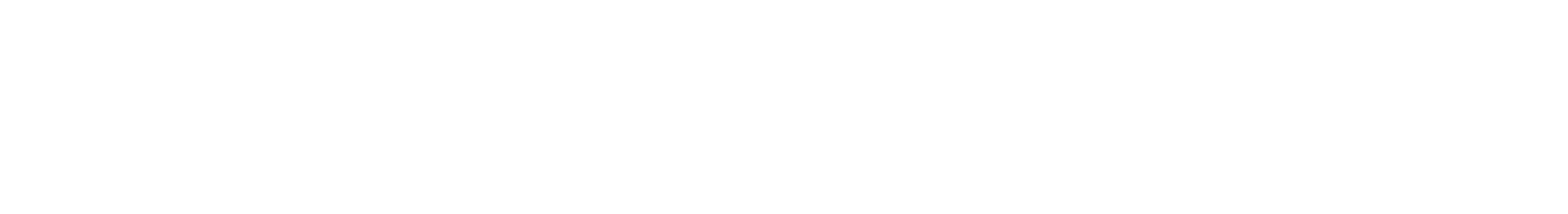 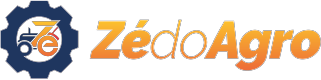 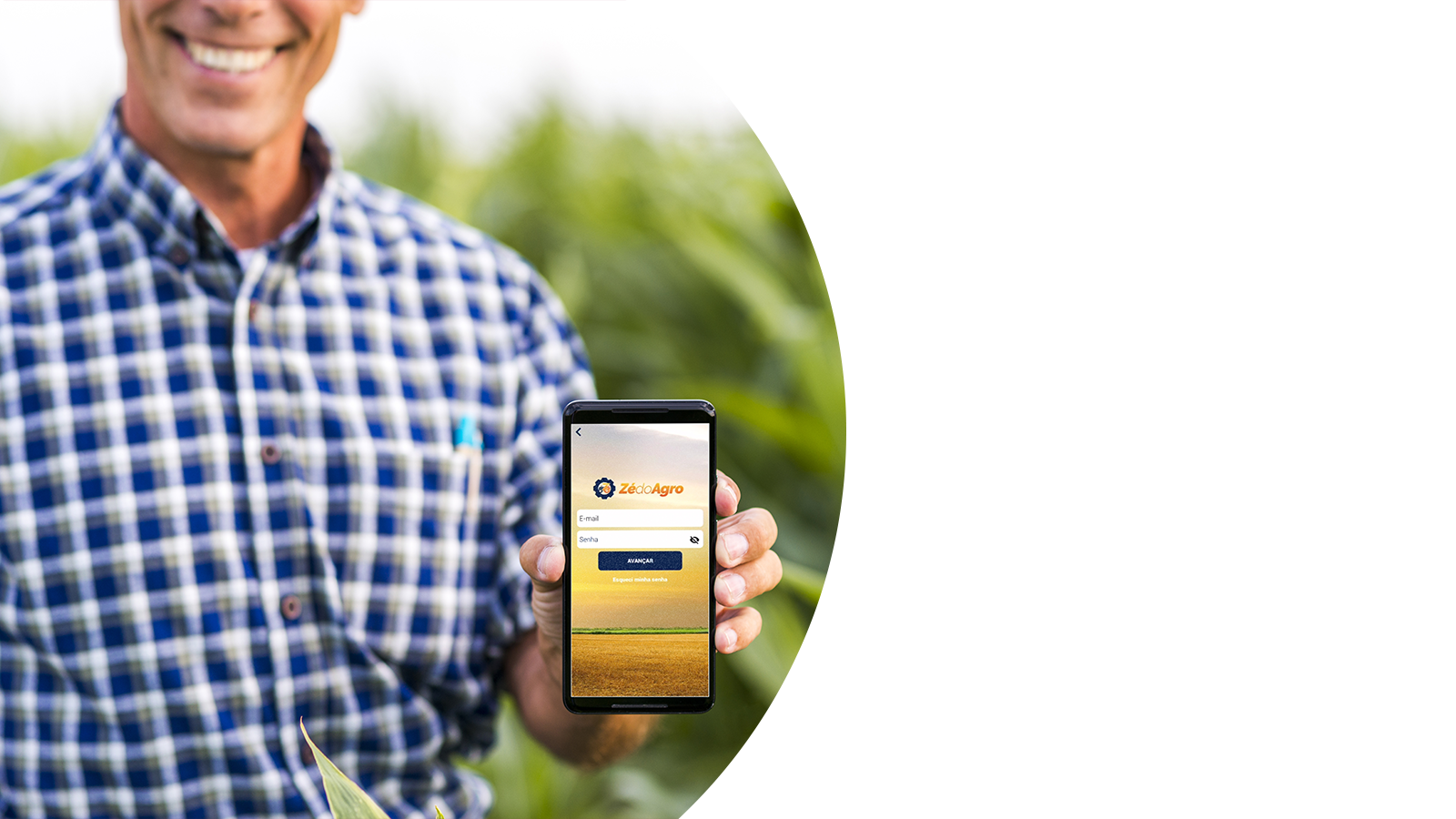 O APP DE
SERVIÇOS E
COTAÇÕES
NO CAMPO
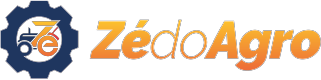 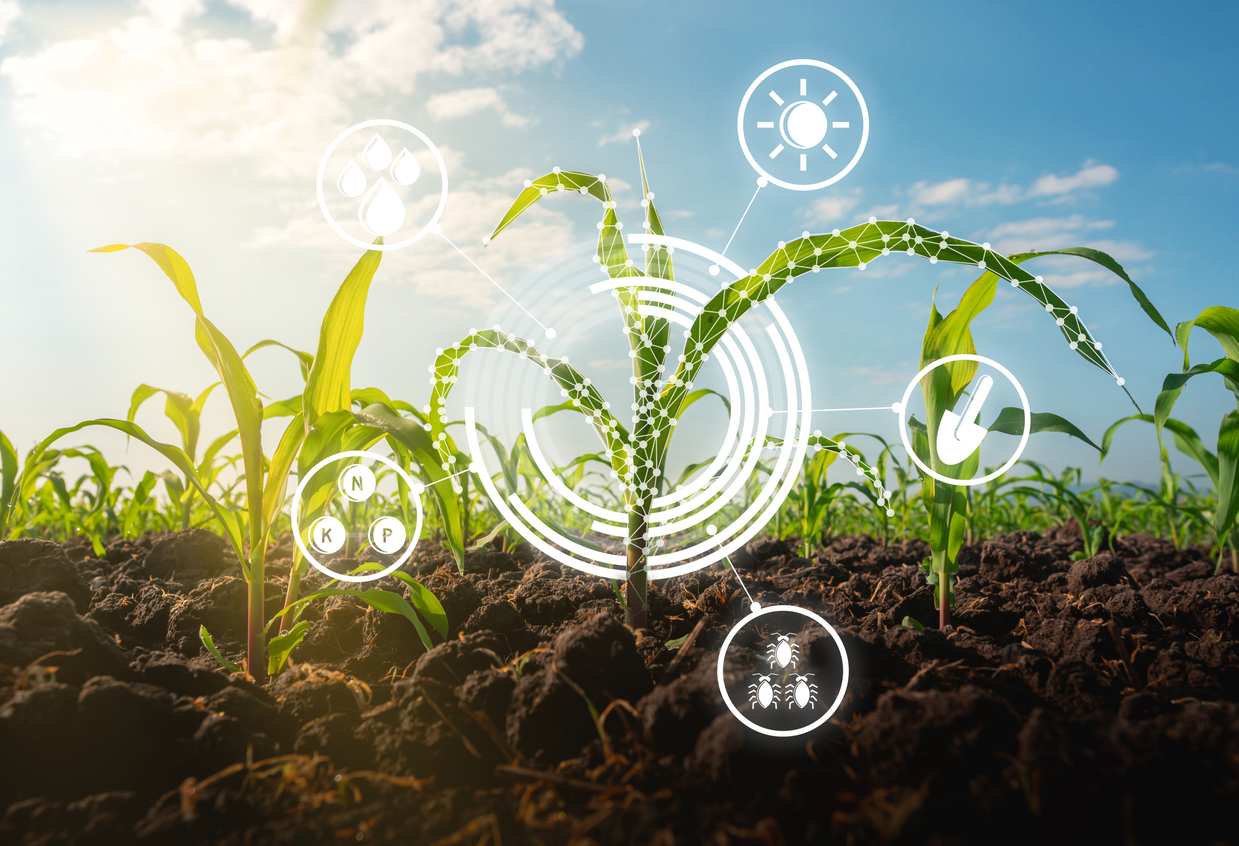 O APLICATIVO
O “Zé do Agro” é um aplicativo para interligar agricultores, mecânicos e lojas de peças. 

Por meio dele o produtor encontra agilidade na disponibilização e fechamento de cotação para substituição de peças e consertos de tratores e máquinas.
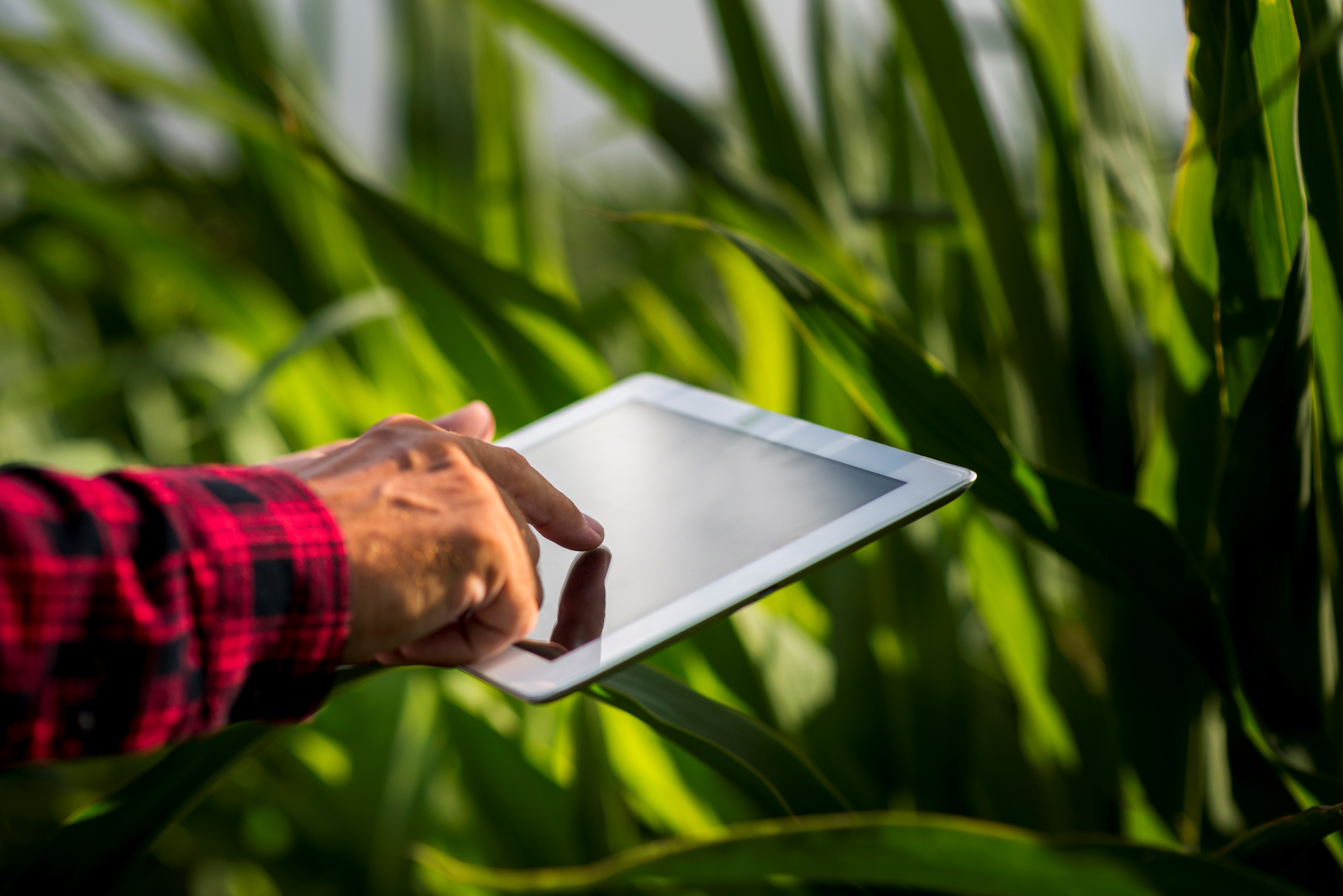 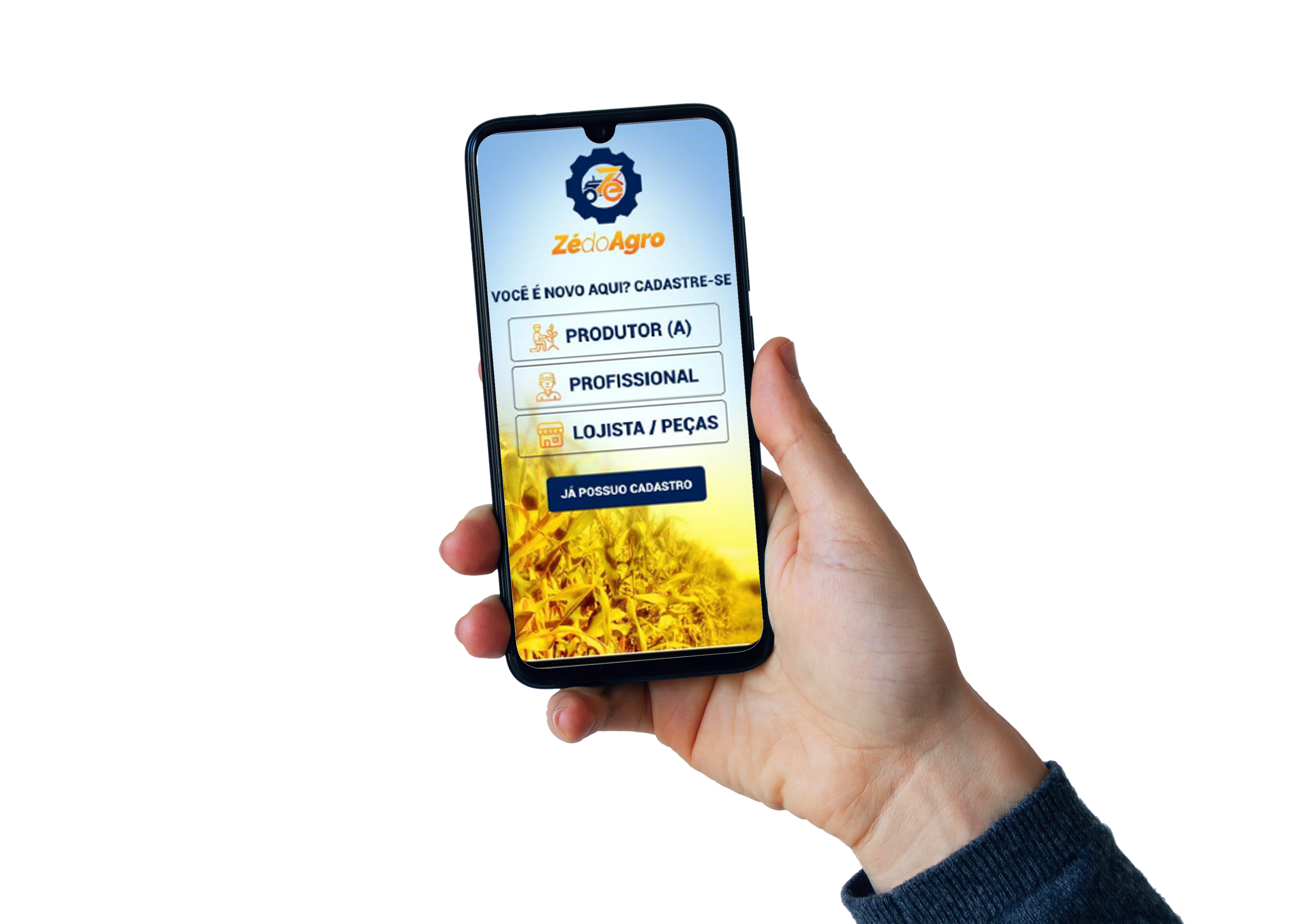 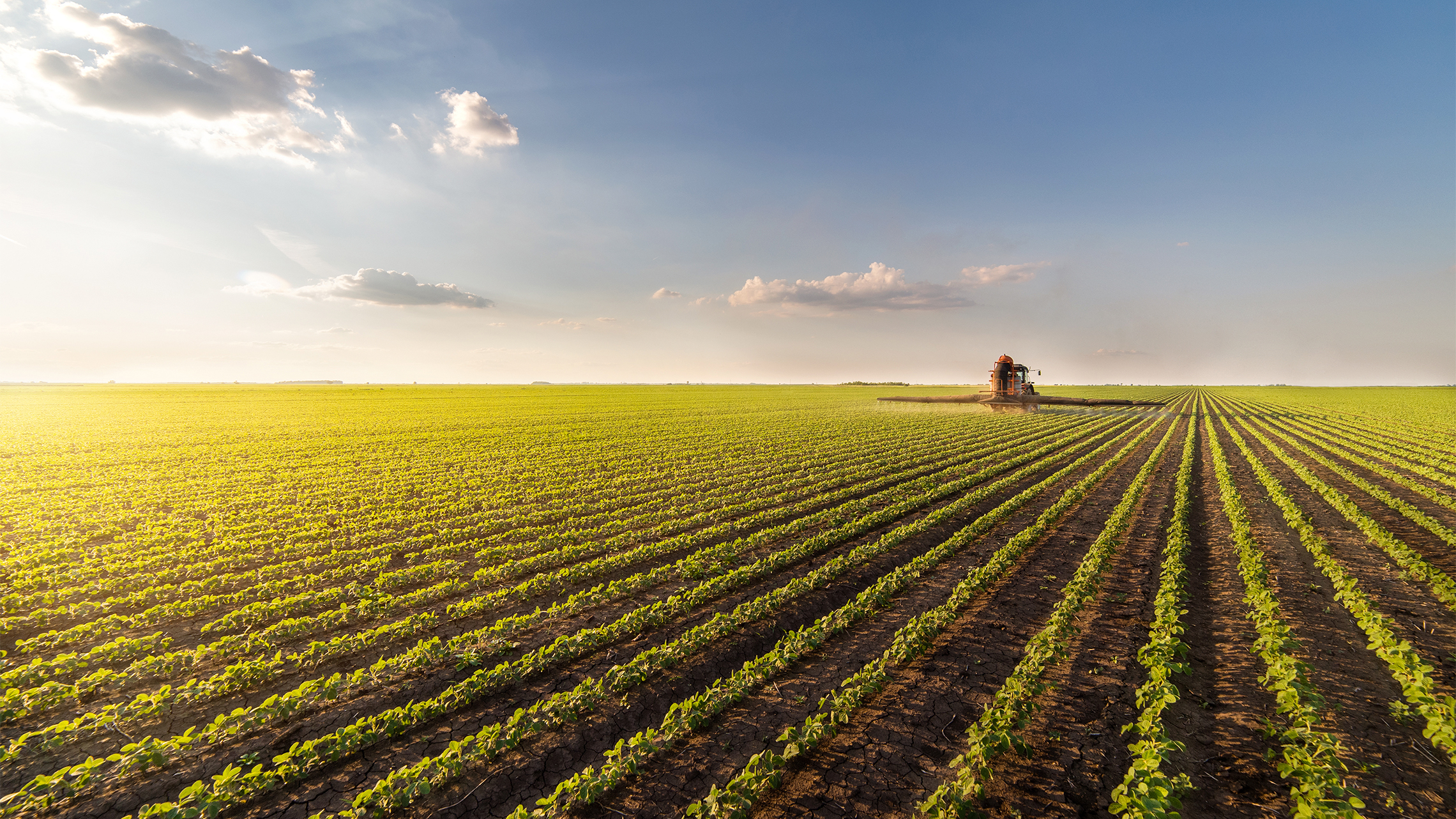 A OPORTUNIDADE $
QUE FALTAVA PARA
A SUA LOJA!
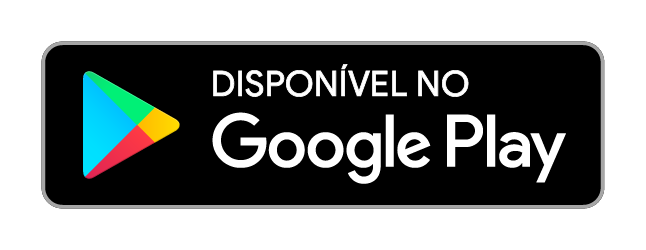 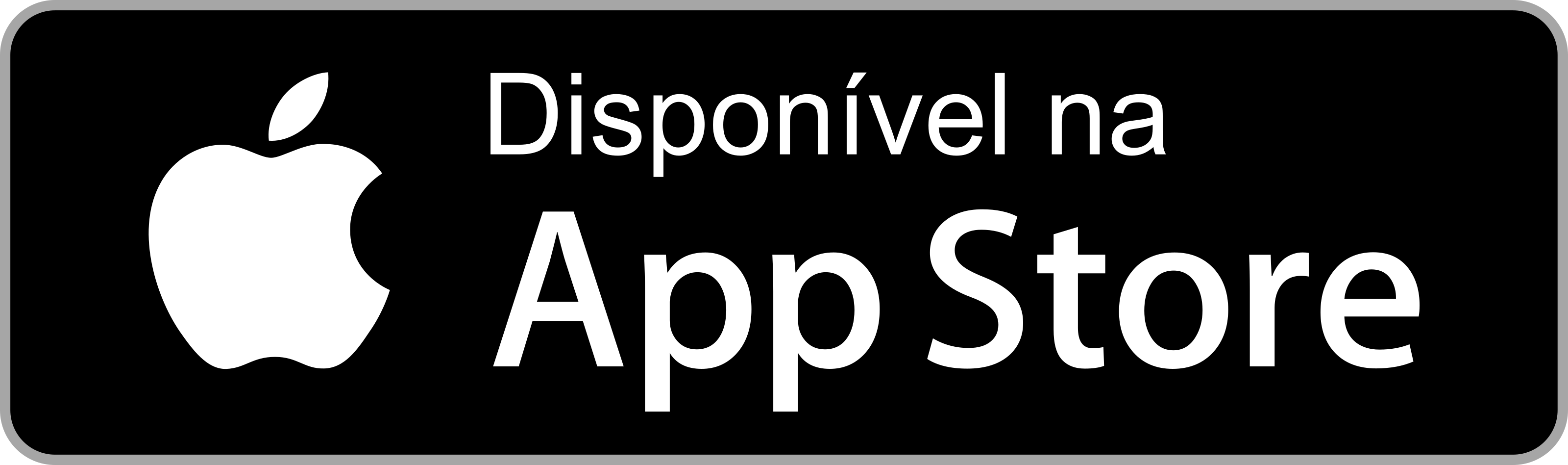 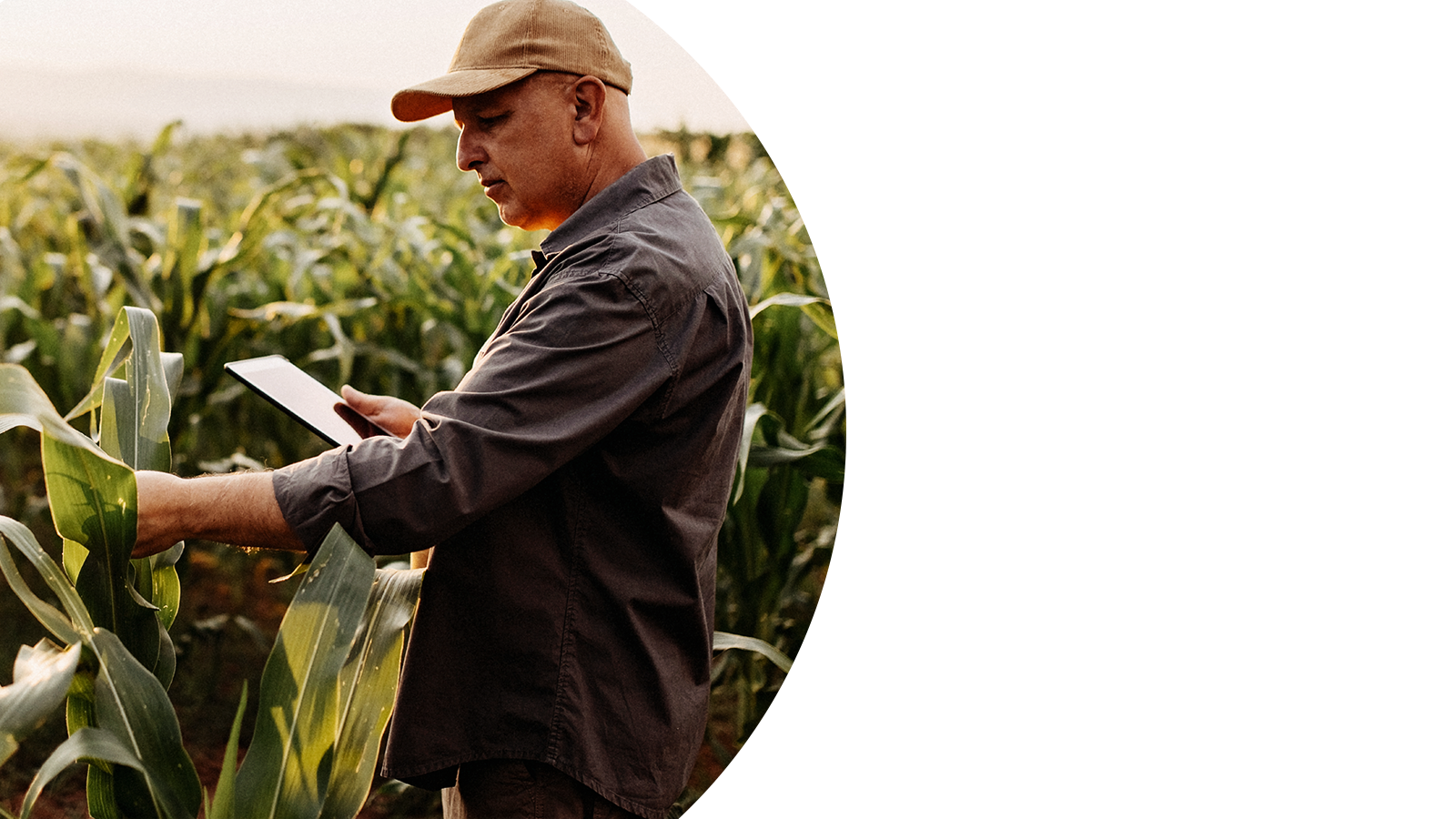 Mais uma  possibilidade de vendas gerando a agilidade que o nosso agro tanto precisa
Chances reais de ajudar o agro e adquirir novos clientes

Oportunidade de tornar sua loja mais popular no mundo agro
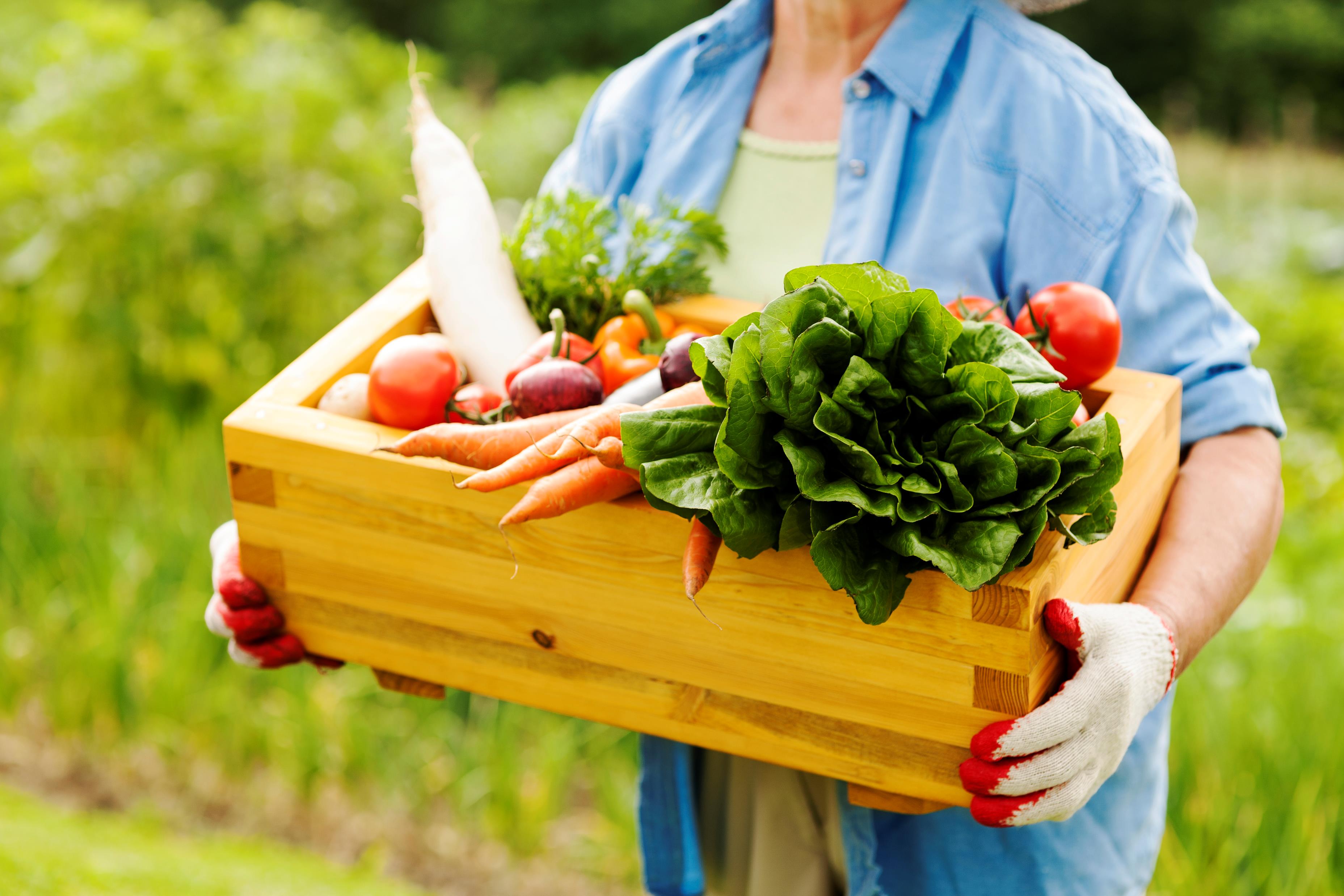 VENDA MAIS
SEM INVESTIR!
O Zé do Agro é o canal que possibilita você lojista a vender mais, gerando  a velocidade que o seu publico necessita!

Olha que prático! Você instala o app gratuitamente e, de maneira fácil, após a aprovação do cadastro você poderá receber varias cotações de produtores, mecânicos e oficinas do agro que precisam de comprar peças.

E o que é melhor: através do seu celular ou desktop você responderá as cotações com facilidade, comodidade e segurança.
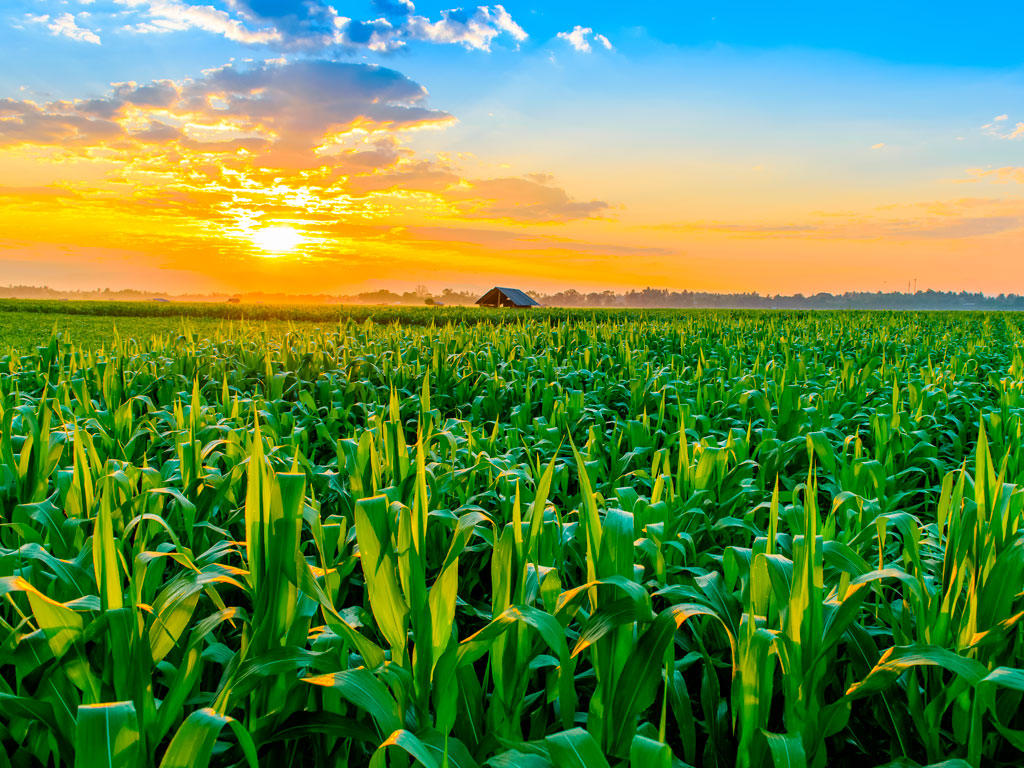 VANTAGENS
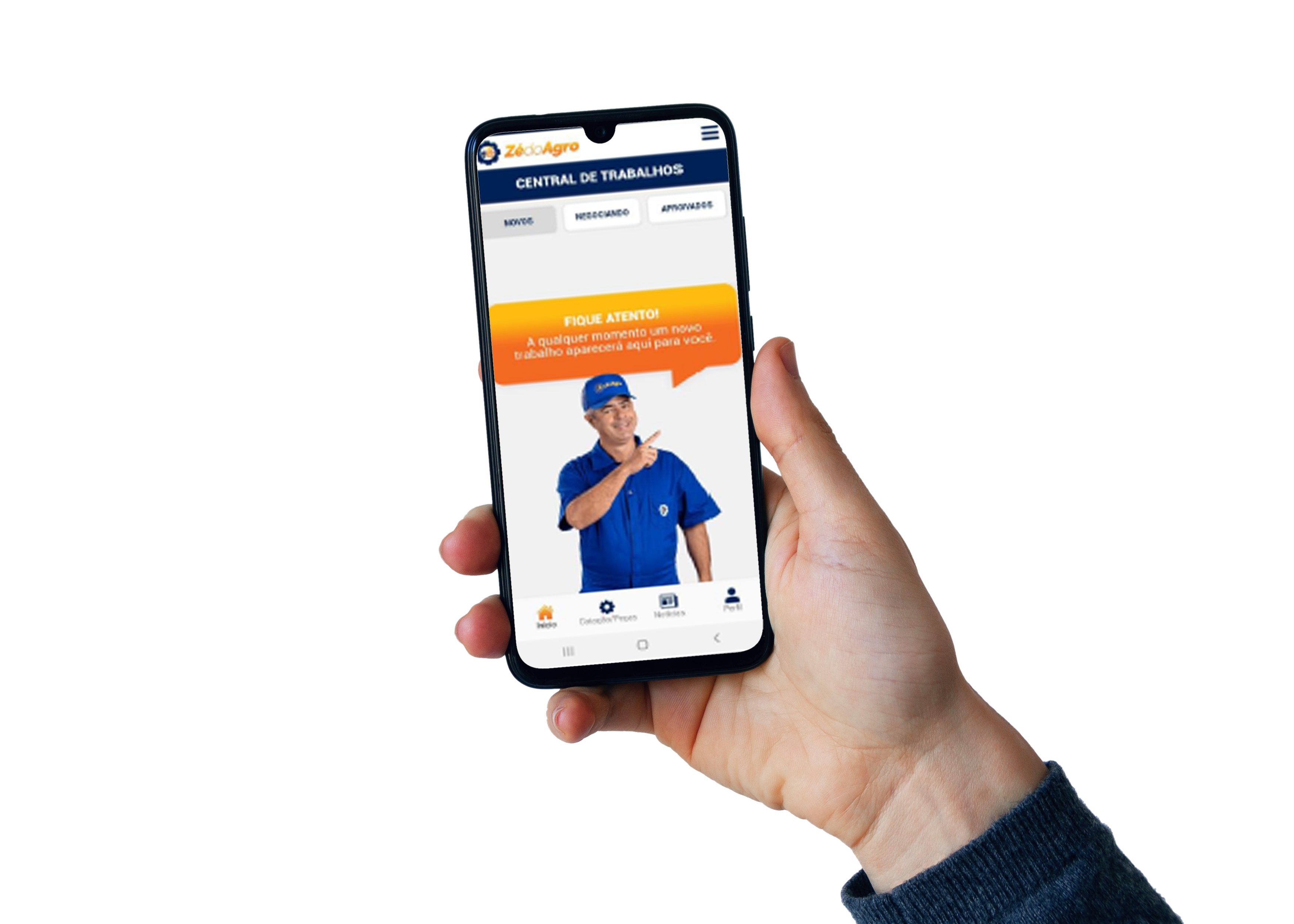 INCRÍVEIS
Nossos usuários irão ate você no momento ou não de necessidade;

A presença no App fortalece a sua marca junto ao seu público;

É o Zé do Agro criando um ambiente de conexão entre os usuários;

Aumentamos a presença digital da sua empresa e você entrar de vez na era das vendas online.
Basta baixar o aplicativo
Preencher o cadastro
Incluir documentos que comprovem a sua atividade 
(para garantir o  profissionalismo)
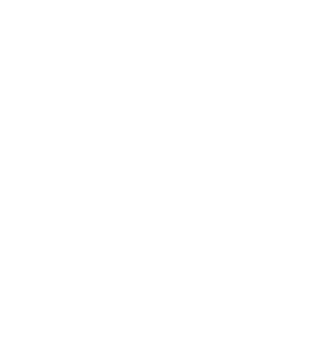 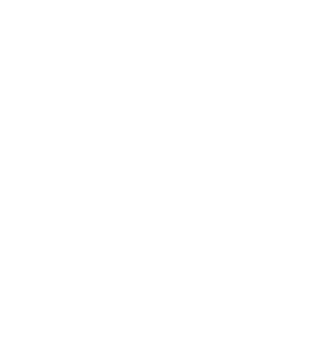 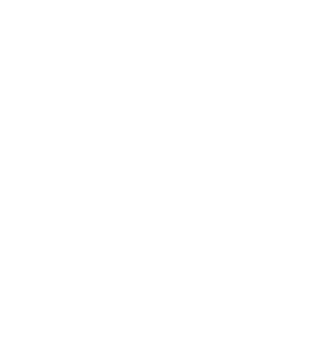 VEJA COMO
É SIMPLES!
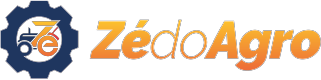 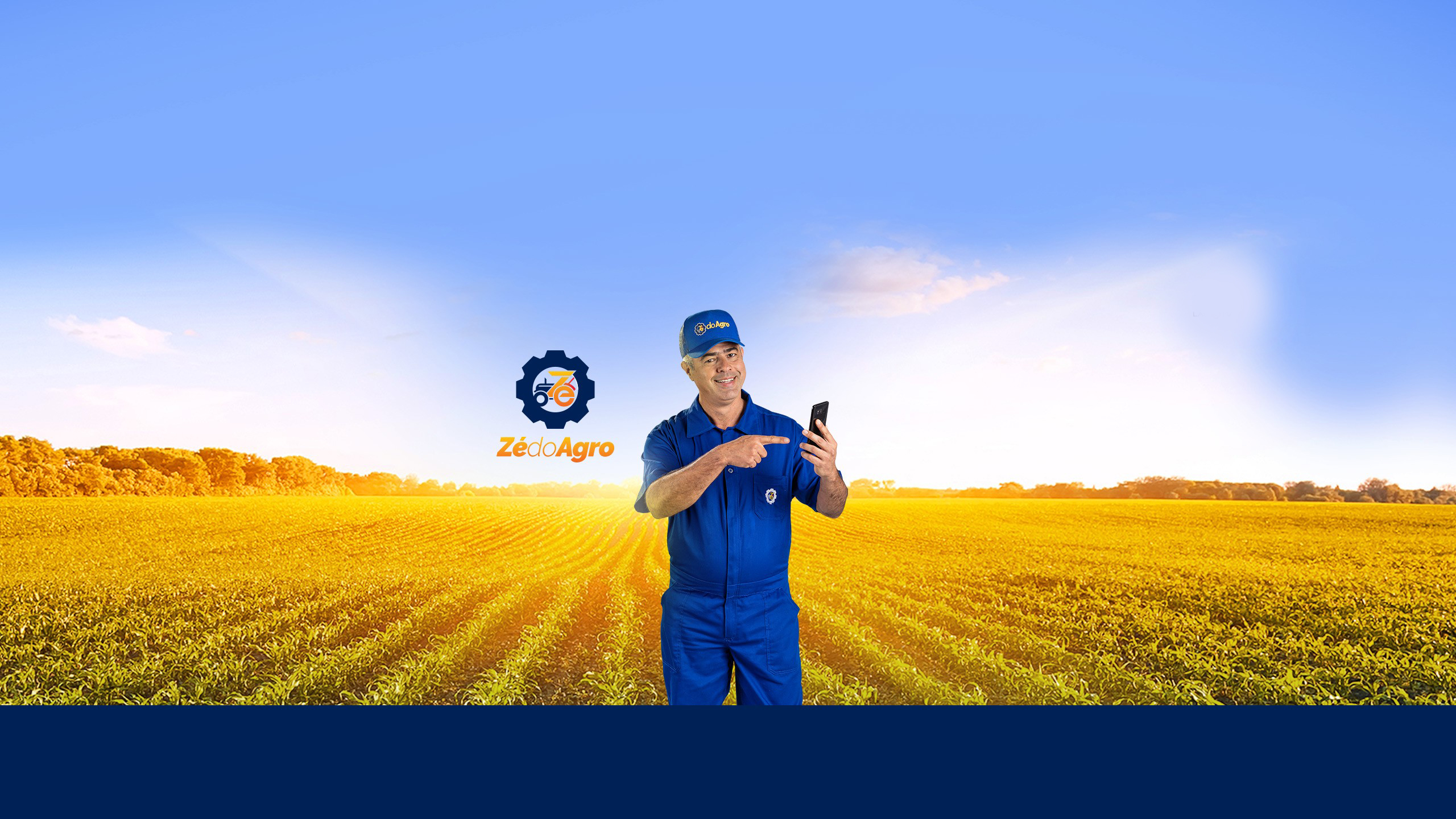 Pronto!
Em poucos passos seu canal de vendas
 já estará a disposição de seus clientes